How to use the Saab Powerpoint template
This template have been created to deliver a consistent Saab message to all audiences
It only uses Arial font, standard with Office
Consider the audience and environment when choosing slide variation. For instance, dark backgrounds may work well for conference presentations, but are not ideal for corporate or printing purposes
The template suggests font usage, type size for headlines and bullets, and layouts for charts and graphs
The template offers:
16:9 aspect ratio
Various title slides
Various chapter slides
Layout options including quote slides, slides for content and graph/data/picture/film
A variety of Saab colors
1
DevOps
Visualizing Smoke test
Challenges - Effect
Ingela Persson, Malcom Bagger Toräng and Gustaf Lidfeldt
October 14, 2019
9LVPP, C2S, Surveillance, Saab AB
[Speaker Notes: Instructions how to use the Saab Powerpoint template
This template have been created to deliver a consistent Saab message to all audiences. It only uses Arial font, standard with Microsoft Office.

This Powerpoint template offers:
16:9 aspect ratio (widescreen size compatible with HD monitors)
Various title slides
Various chapter slides
Layout options including quote slides, slides for content and graph/data/picture/film
A variety of Saab colors

Consider the audience and environment when choosing slide variation. For instance, dark backgrounds may work well for conference presentations, but are not ideal for corporate or printing purposes.
The template suggests font usage, type size for headlines and bullets, and layouts for charts and graphs.]
Goal
”To visualize Smoketest”
3
DevOps
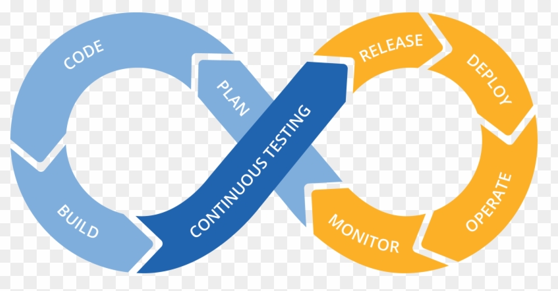 Smoke
Test
[Speaker Notes: Where are we with smoke test vs. DevOps]
Result
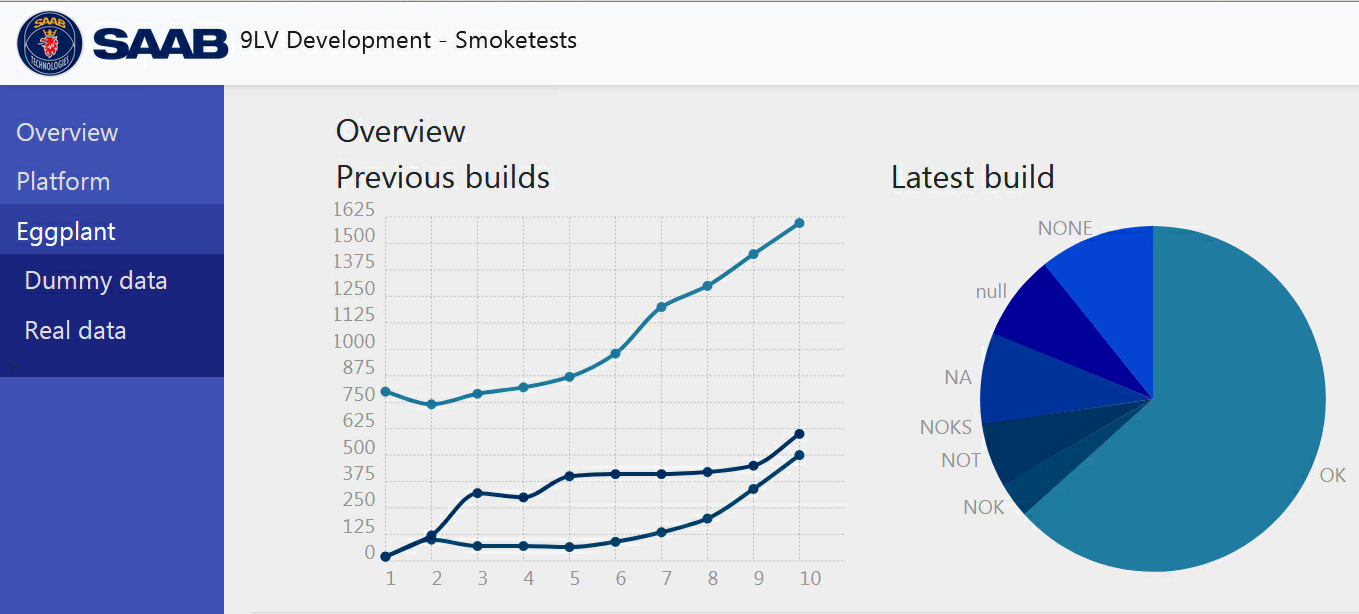 [Speaker Notes: To show proof of Concept]
Challanges
Culture


Access

VM

Visualize
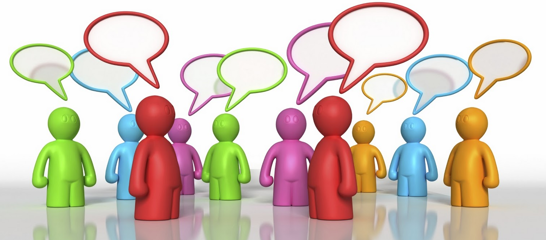 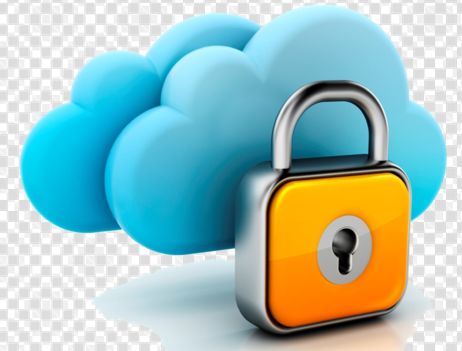 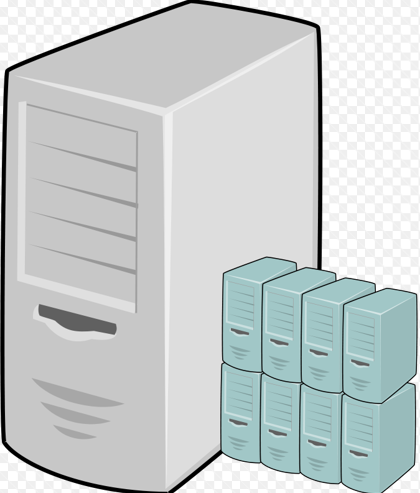 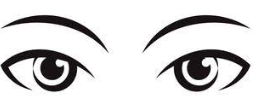 6
[Speaker Notes: Areas of challanges]
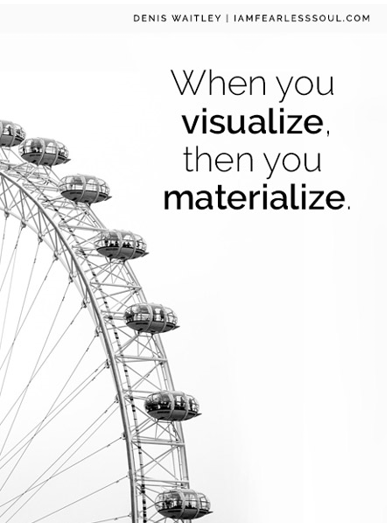 Effect
7
[Speaker Notes: What you see you can act on]
Effect
Can we…
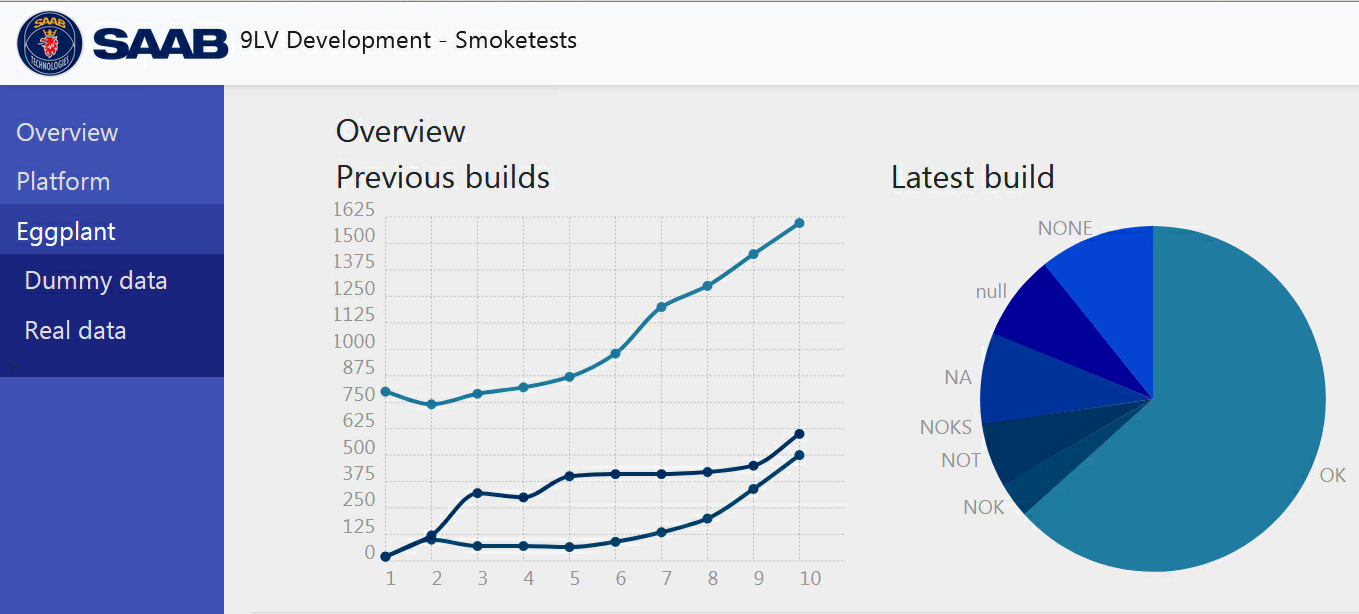 Can we..
8
[Speaker Notes: What you see you can act on]
Effect
Pipeline
9
[Speaker Notes: What you see you can act on]
Pipeline
OPS
DEV
SUT
[Speaker Notes: Where are we with smoke test vs. DevOps]
Pipeline
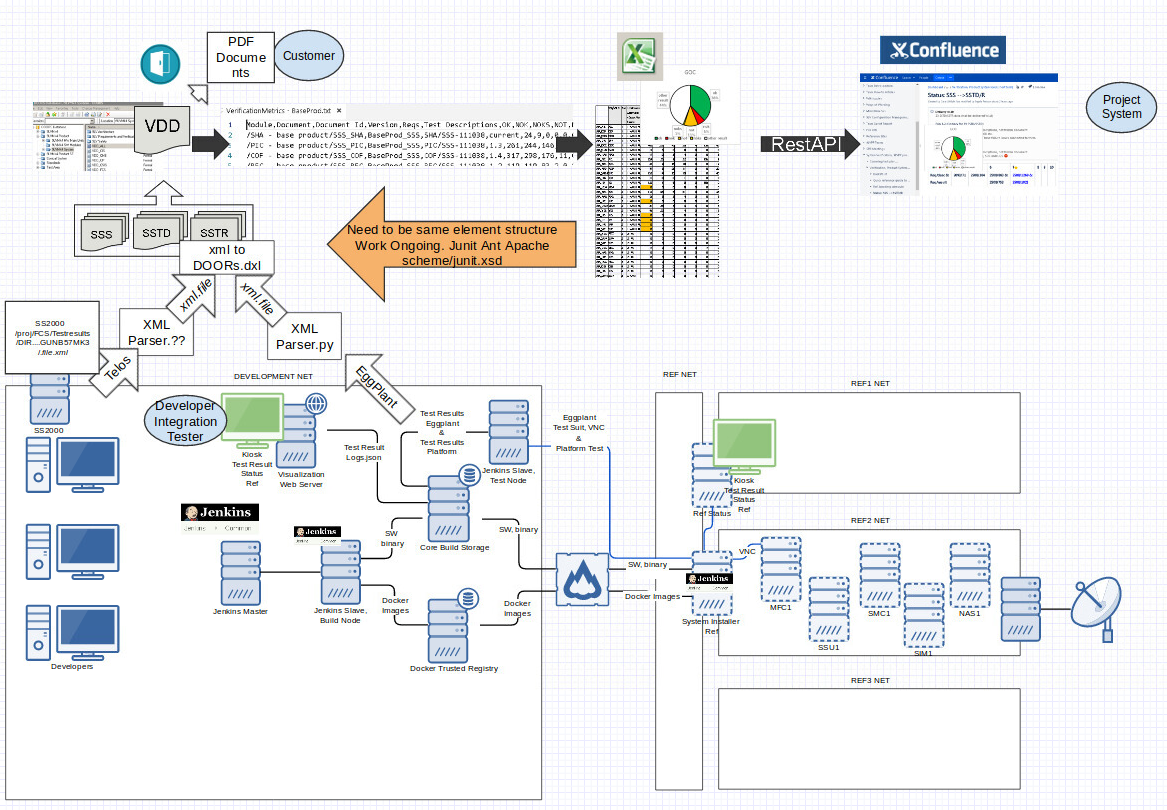 OPS
SUT
DEV
[Speaker Notes: Where are we with smoke test vs. DevOps]
Pipeline
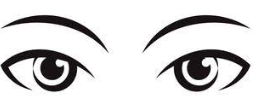 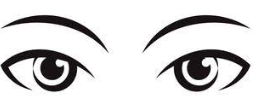 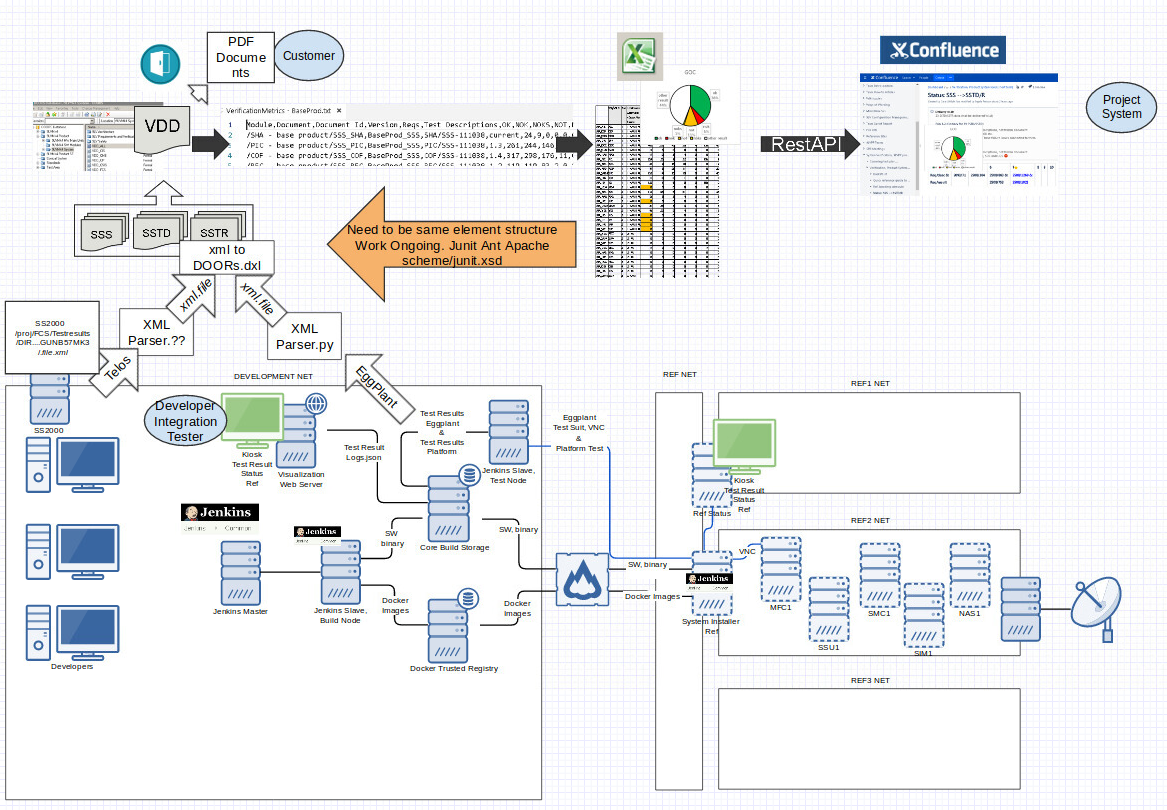 OPS
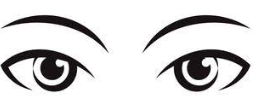 DEV
[Speaker Notes: Where are we with smoke test vs. DevOps]
Thanks
Ingela Persson, Malcom Bagger Toräng, Gustaf Lidfeldt,  Surveillance Saab AB